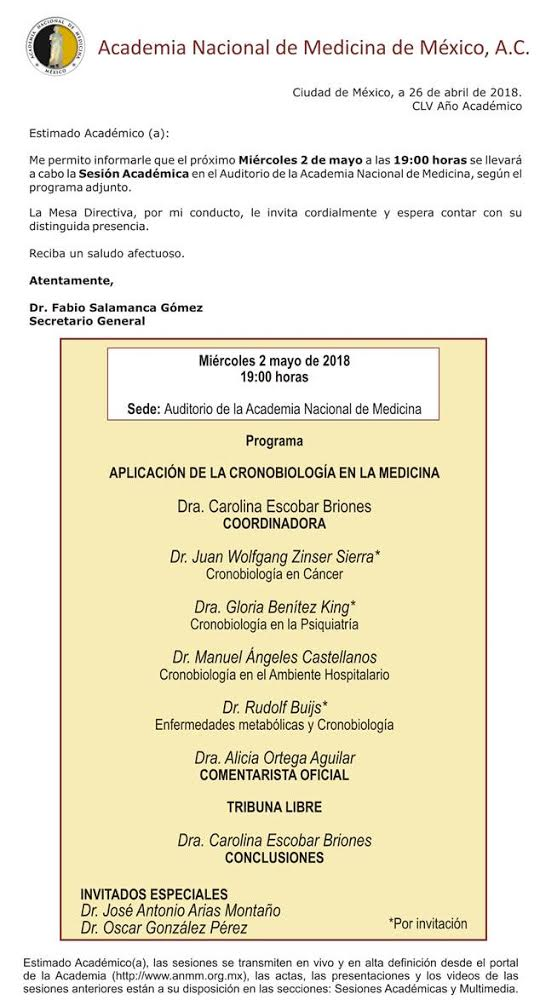 APLICACIÓN DE LA CRONOBIOLOGÍA EN LA MEDICINA
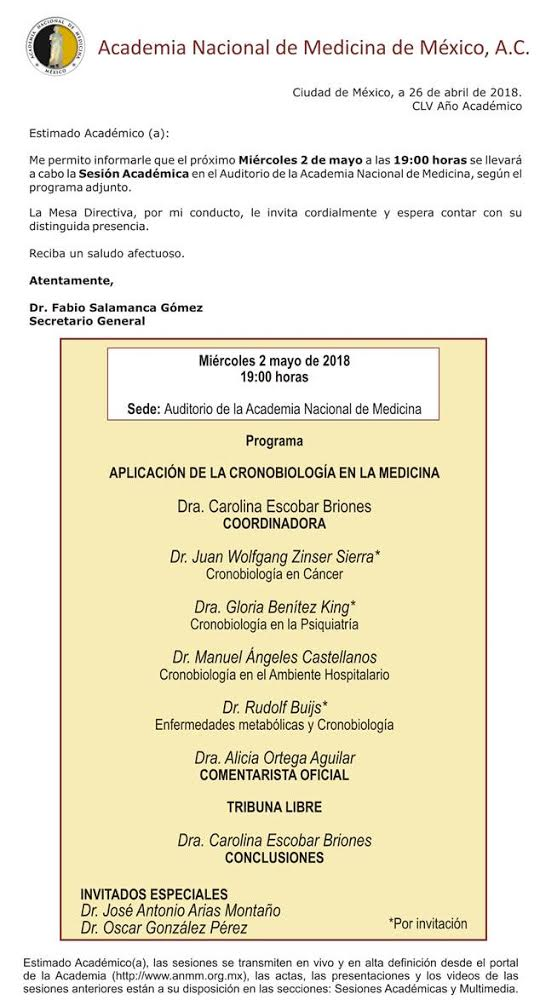 EL PASO DEL TIEMPO EN LA MEDICINA
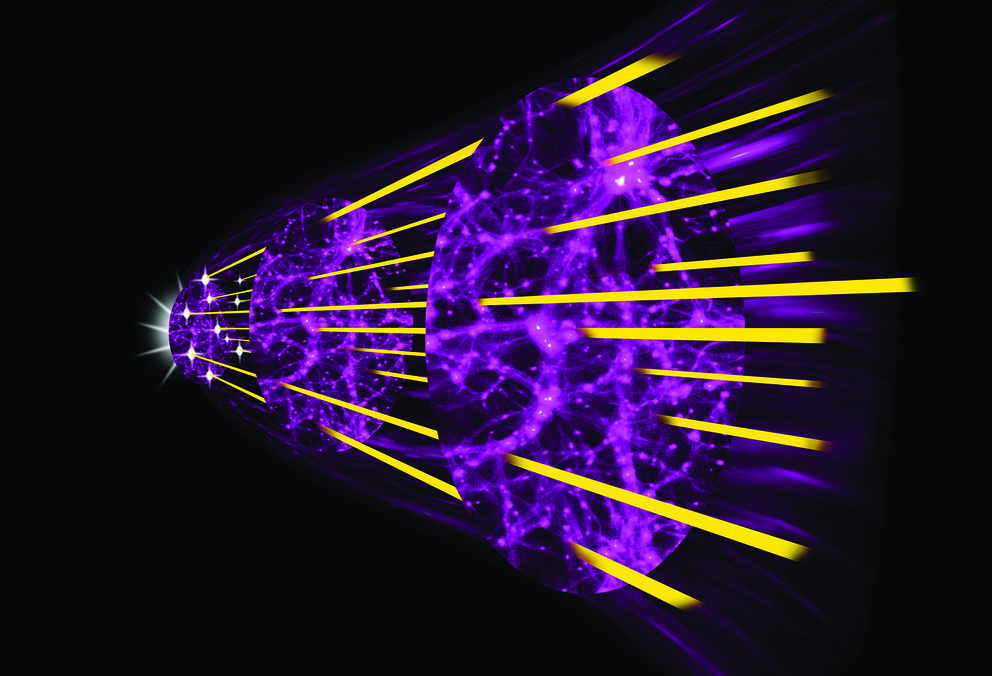 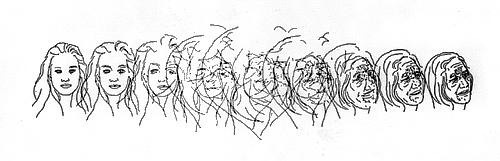 Stephen Hawkin “A brief history of Time”
LOS CICLOS DIARIOS DE LA TIERRA IMPONEN UN RETO ADAPTATIVO
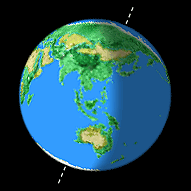 CICLO LUZ- OSCURIDAD
CICLOS DE TEMPERATURA
CICLOS DE PRESIÓN ATMOSFÉRICA




CICLOS DE ACTIVIDAD REPOSO
CICLOS DE ALIMENTACIÓN
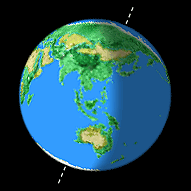 LA CONDUCTA Y LA FISIOLOGÍA SE ORGANIZAN DE ACUERDO AL CICLO LUZ- OSCURIDAD
DÍA
NOCHE
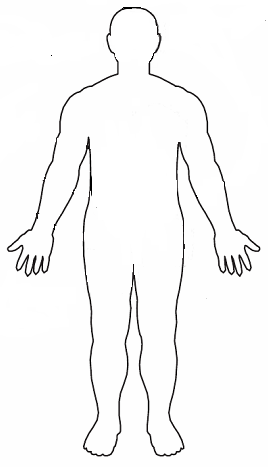 Vigilia
Actividad
Aprendizaje
Ejercicio
Temperatura corporal 
Cortisol 
Gasto energético 
Adrenalina 


Alimentación
Digestión
Insulina 
Enzimas gástricas 


Frecuencia cardiaca 
Frecuencia respiratoria 
Sueño
Reposo
Ensoñaciones
Relajación muscular
Temperatura corporal 
Gasto energético 

Melatonina
Reparación celular
Funciones antioxidantes
Hormona de crecimiento

Ayuno
Metabolismo basal 

Frecuencia cardiaca 
Frecuencia respiratoria 
EL SISTEMA CIRCADIANO
Es multioscilatorio,  se sincroniza a una variedad de señales de tiempo externas e internas y tiene que mantener el orden temporal
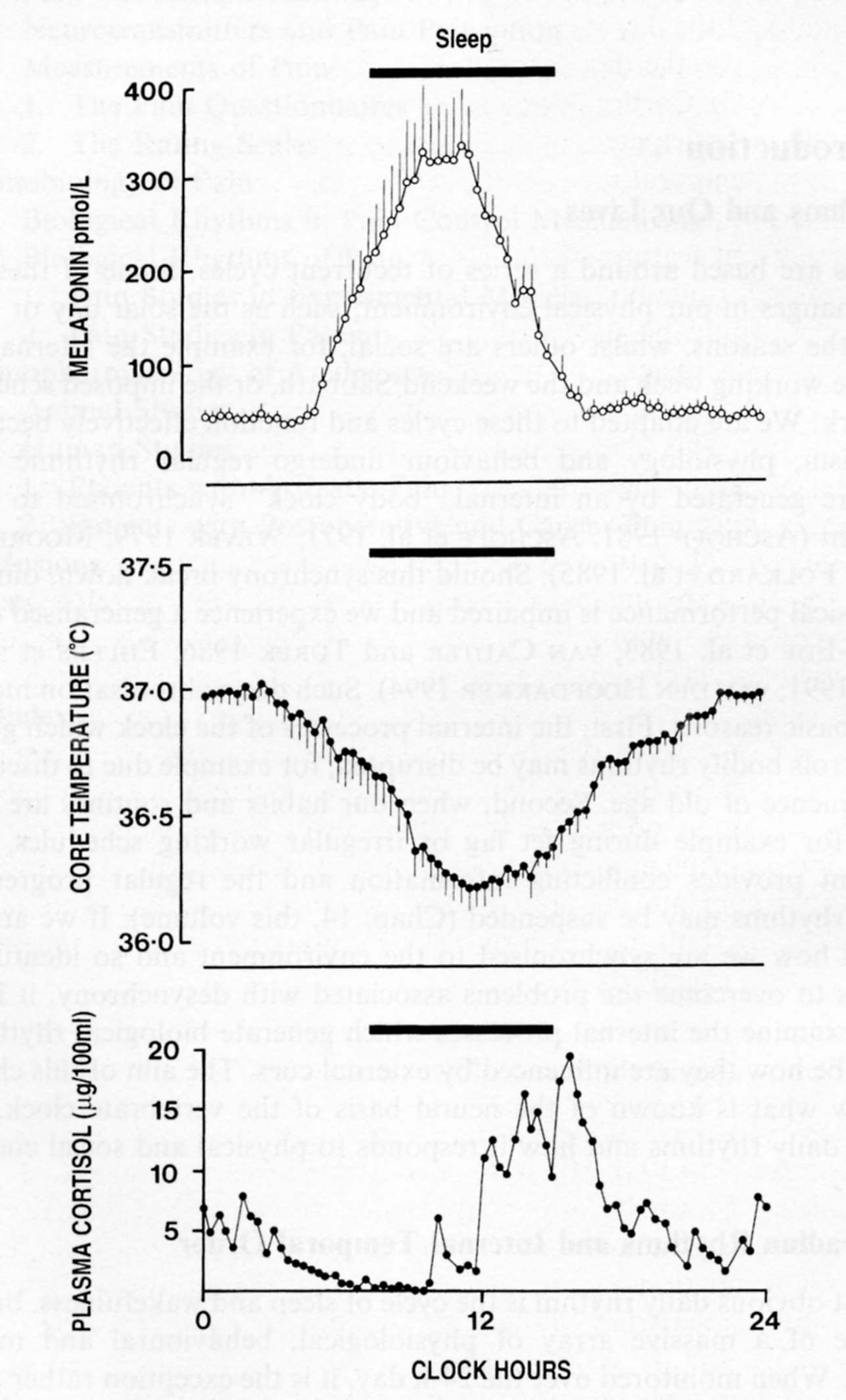 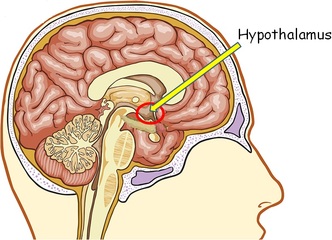 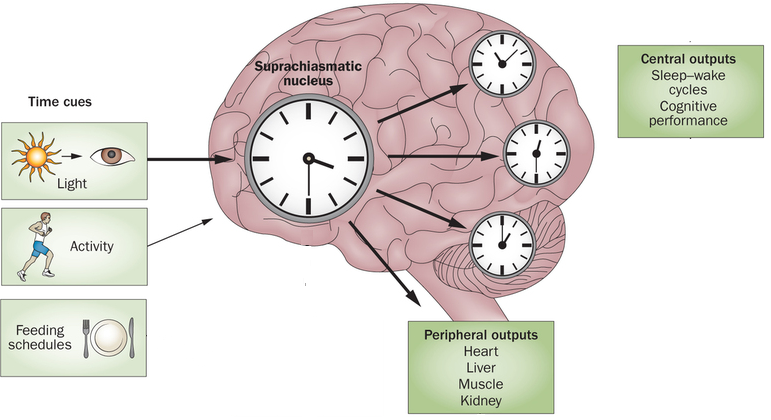 Núcleo Supraquiasmático
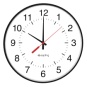 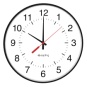 SALIDAS CENTRALES DEL RELOJ
Ciclo sueño-vigilia
Rendimiento cognitivo
Núcleo Supraquiasmático
Señales de Tiempo
Melatonina pmol/L
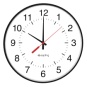 luz
actividad
SALIDAS DEL RELOJ A LA PERIFERIA
Sistema Nervioso Autónomo
Melatonina
Cortisol
Temperatura (oC)
Hora de comer
ORGANOS QUE SON OSCILADORES PERIFÉRICOS
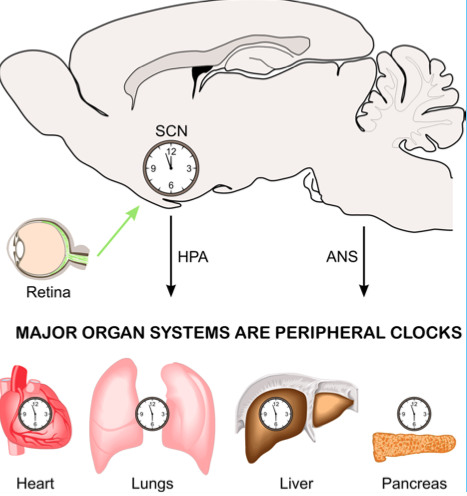 Cortisol (ug/100ml)
corazón            pulmones            hígado              páncreas
Modificado de Videnovic et al Nat Rev Neurosci 2014
EL PREMIO NOBEL DE FISIOLOGÍA Y MEDICINA POR EL DESCUBRIMIENTO DE LOS “GENES RELOJ”
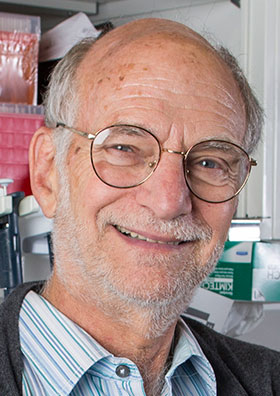 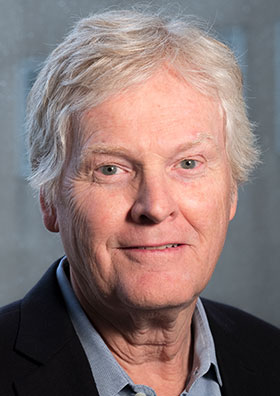 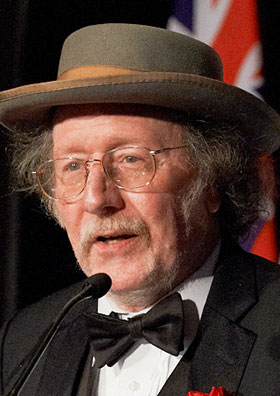 “…for their discoveries of molecular mechanisms controlling the circadian rhythm"
JEFFREY HALL
University of Maine, Maine, ME, USA
MICHAEL ROSBASH
Brandeis University, Waltham, MA, USA, Howard Hughes Medical Institute
MICHAEL YOUNG
Rockefeller University, New York, NY, USA
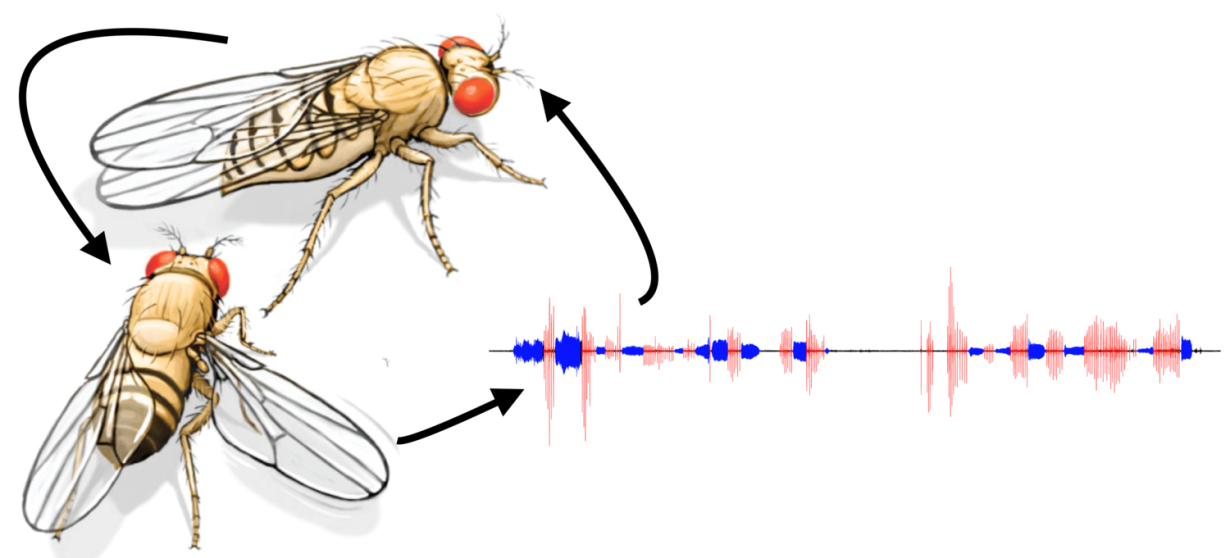 LOS GENES RELOJ SON LA MAQUINARIA DEL RELOJ CIRCADIANO  A NIVEL CELULAR
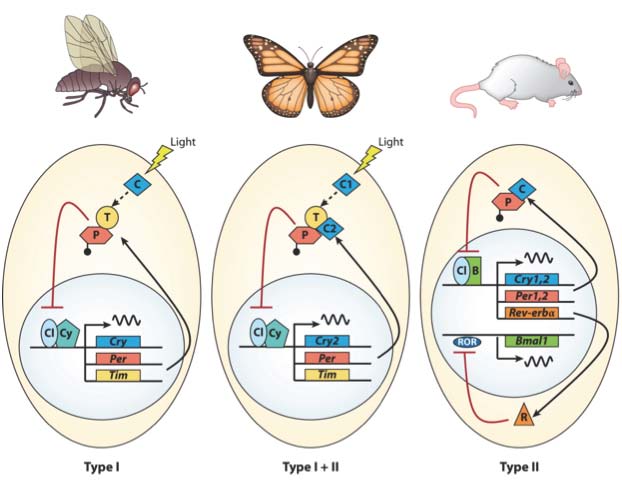 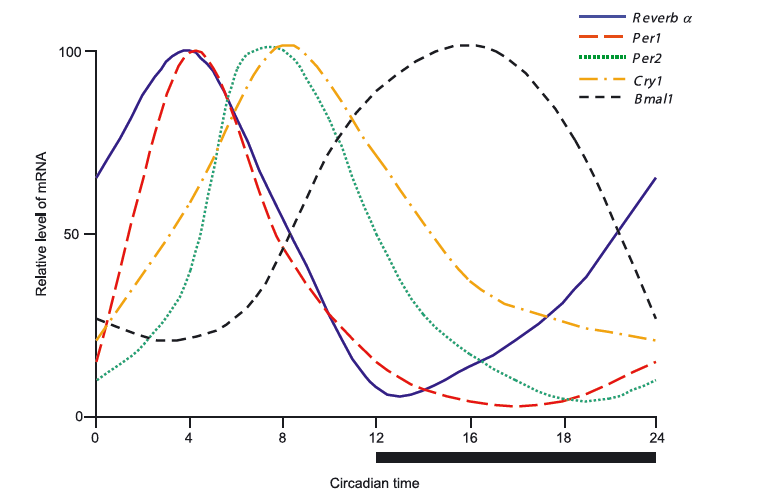 Hastings et al, 2007
HAY UNA ESTRECHA INTERACCIÓN ENTRE LOS GENES RELOJ Y GENES QUE DIRIGEN LAS FUNCIONES METABÓLICAS DE LAS CÉLULAS
Regulación metabólica
Señales metabólicas
Genes reloj
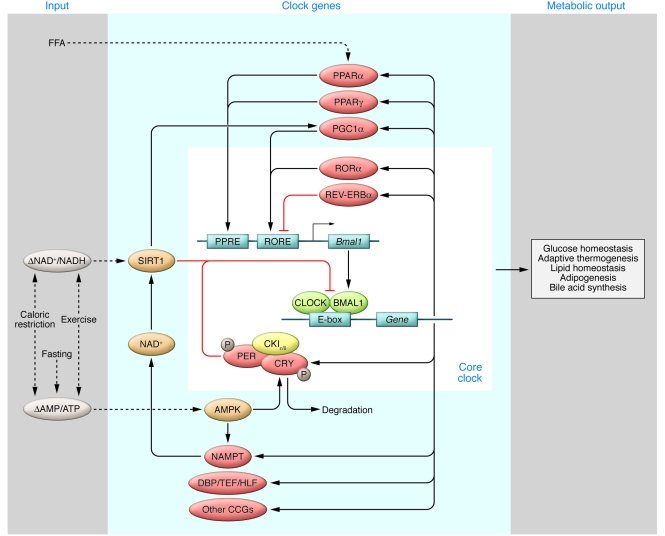 Homeostasis de la glucosa

Termogénesis

Adipogénesis
Hastings et al, 2007
Huang et al Clin Invest 2011
Los genes reloj están en todas las células: todos los tejidos son osciladores
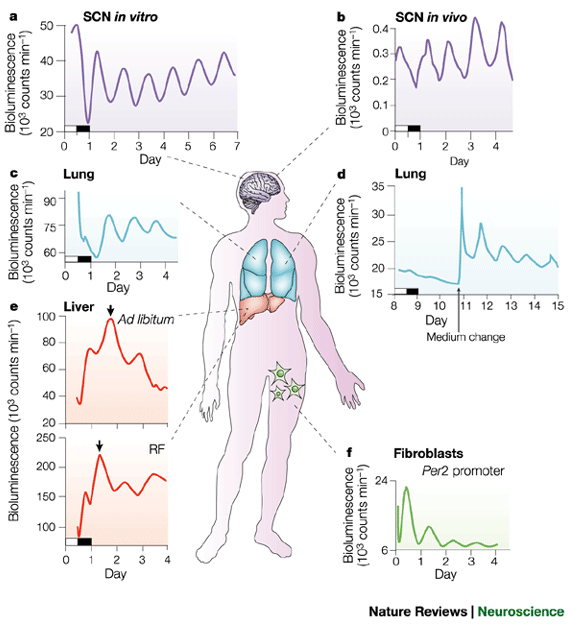 EL CUERPO ES UN SISTEMA COMPLEJO DE RELOJES
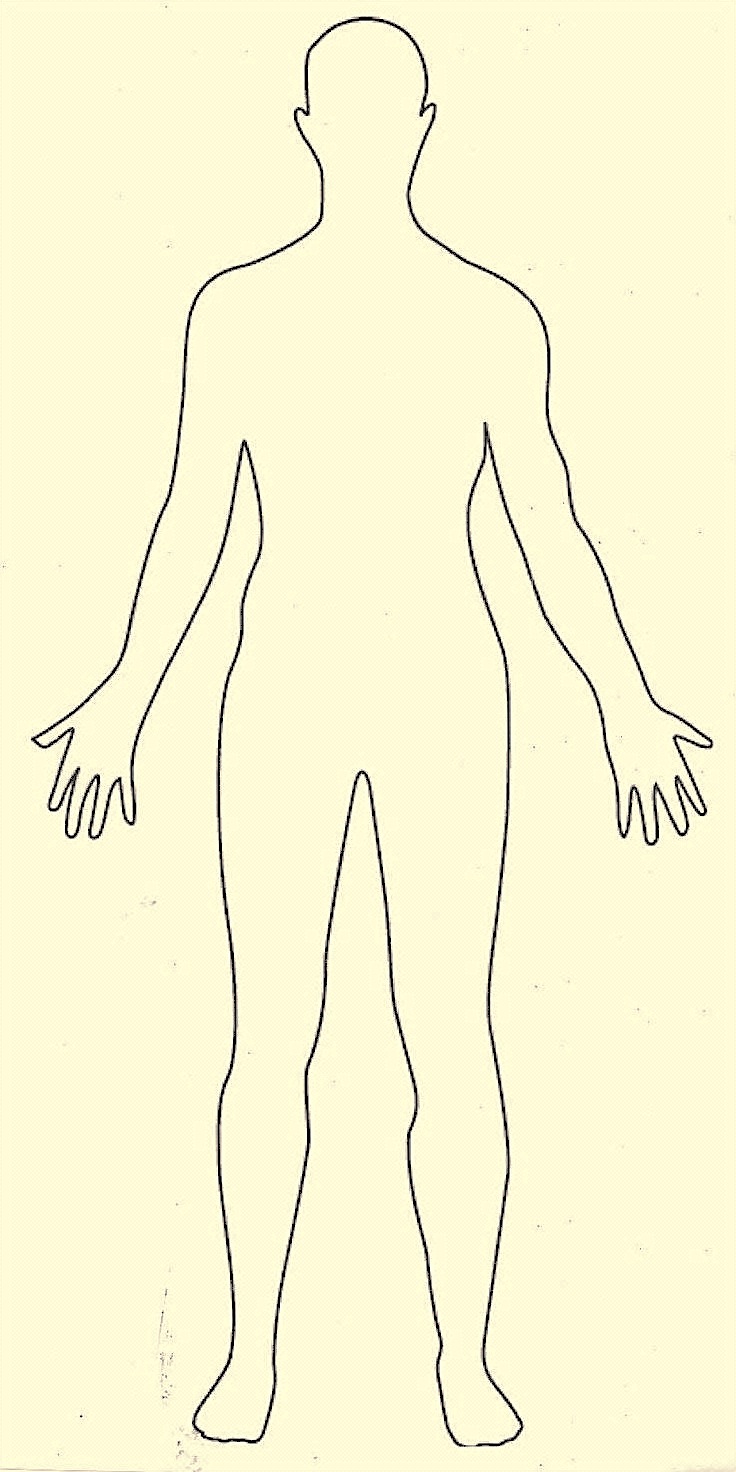 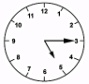 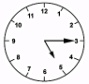 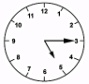 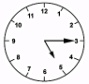 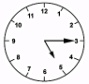 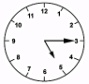 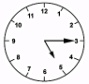 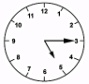 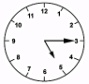 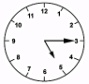 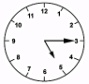 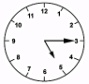 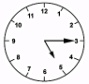 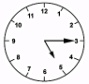 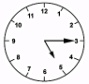 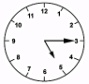 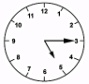 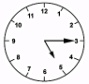 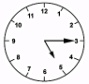 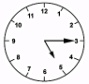 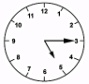 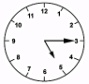 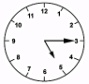 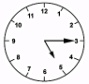 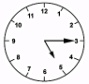 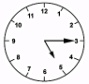 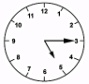 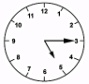 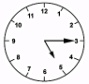 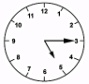 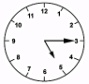 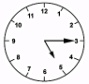 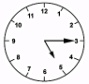 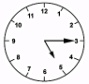 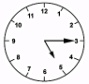 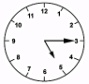 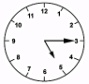 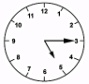 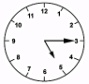 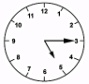 EL SISTEMA CIRCADIANO
Se sincroniza a una variedad de señales de tiempo externas e internas que deben estar coordinada en el tiempo
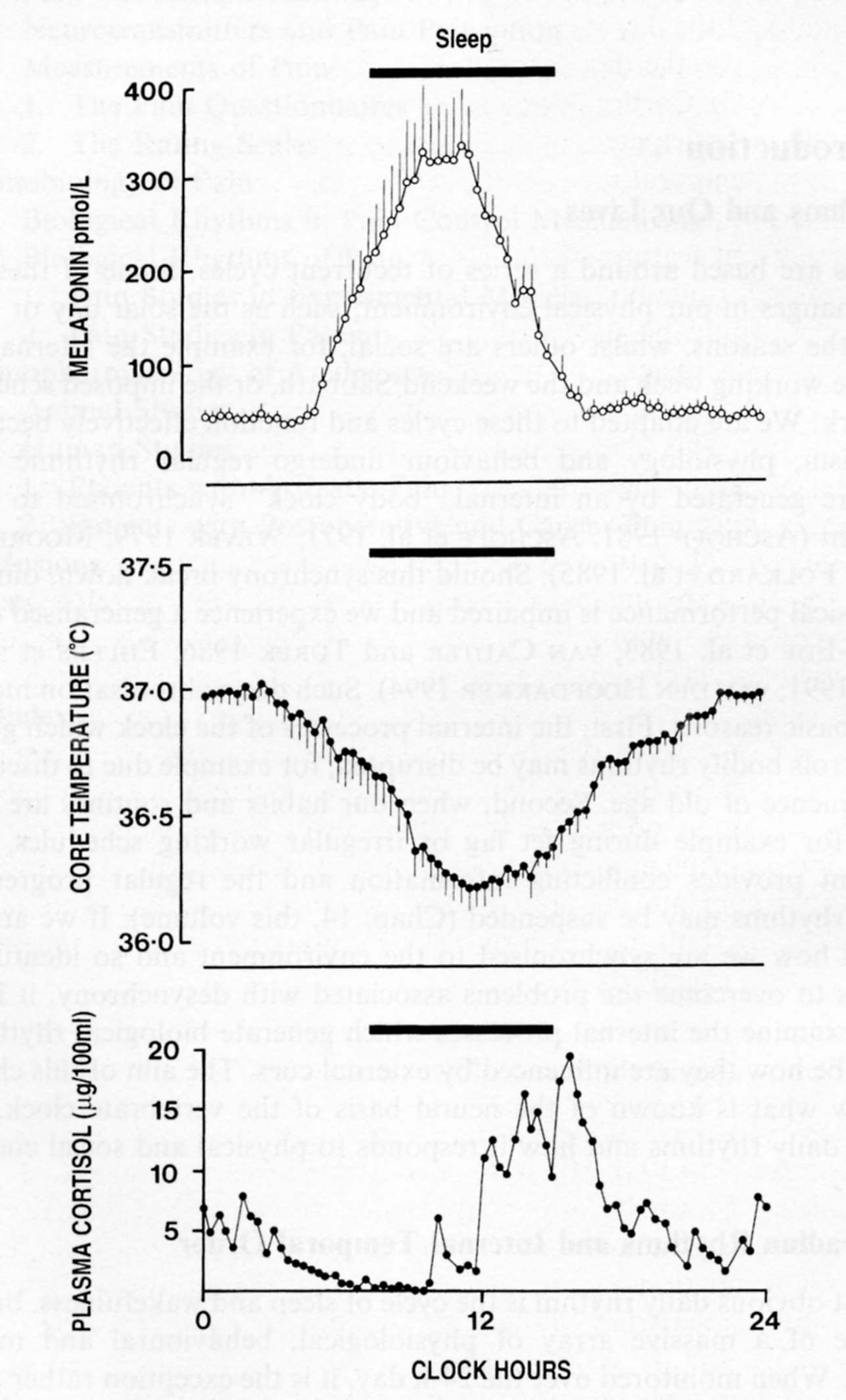 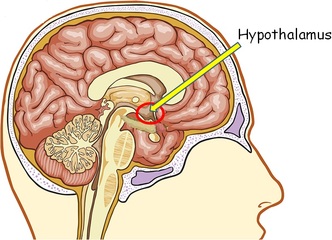 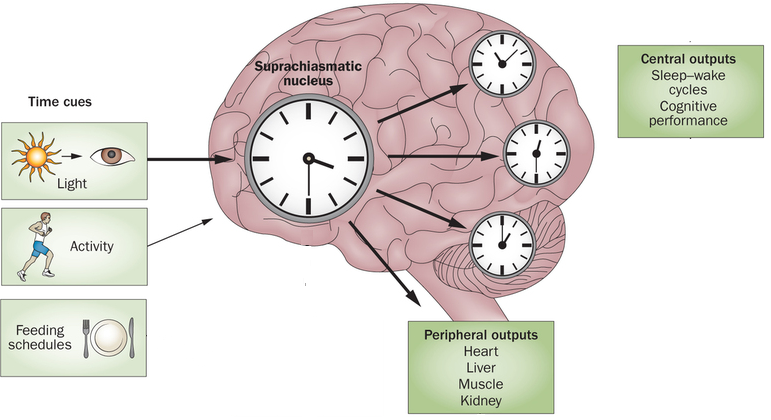 Núcleo Supraquiasmático
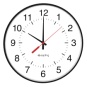 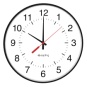 SALIDAS CENTRALES DEL RELOJ
Ciclo sueño-vigilia
Rendimiento cognitivo
Núcleo Supraquiasmático
Señales de Tiempo
Melatonina pmol/L
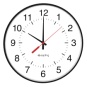 luz
actividad
SALIDAS DEL RELOJ A LA PERIFERIA
Sistema Nervioso Autónomo
Melatonina
Cortisol
Temperatura (oC)
Hora de comer
ORGANOS QUE SON OSCILADORES PERIFÉRICOS
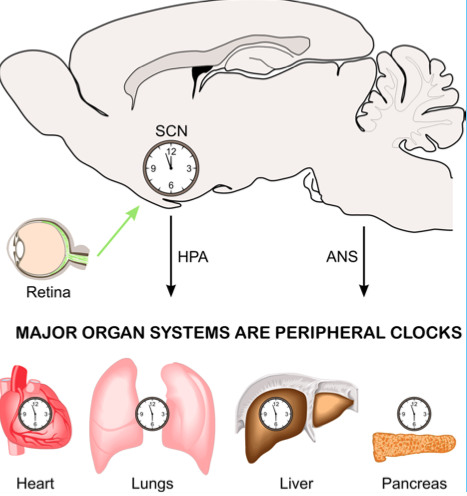 Cortisol (ug/100ml)
corazón            pulmones            hígado              páncreas
Modificado de Videnovic et al Nat Rev Neurosci 2014
EL ESTILO DE VIDA MODERNO ALTERA AL SISTEMA CIRCADIANO
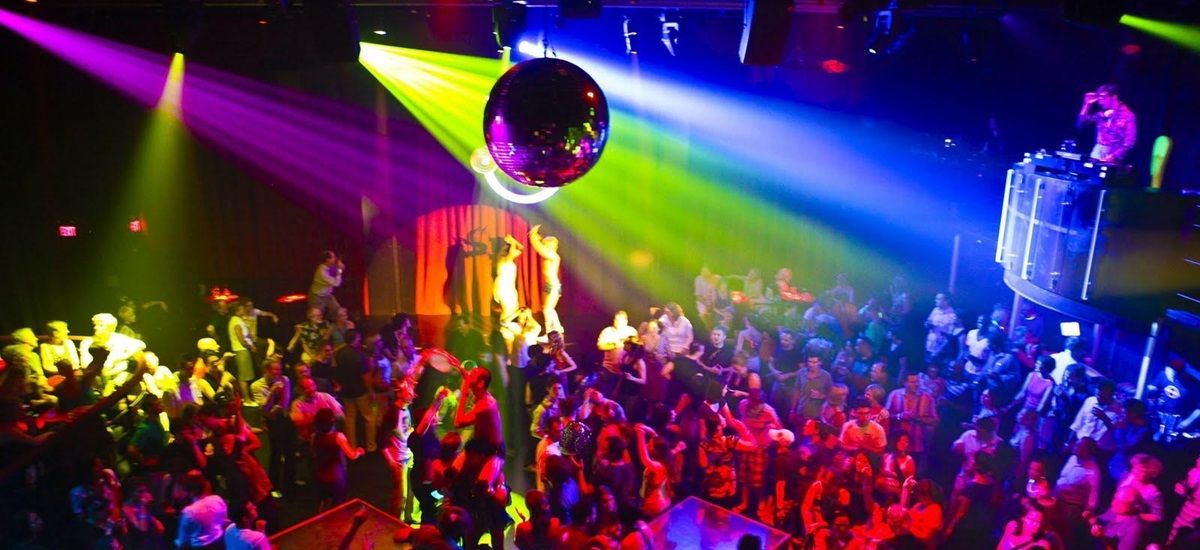 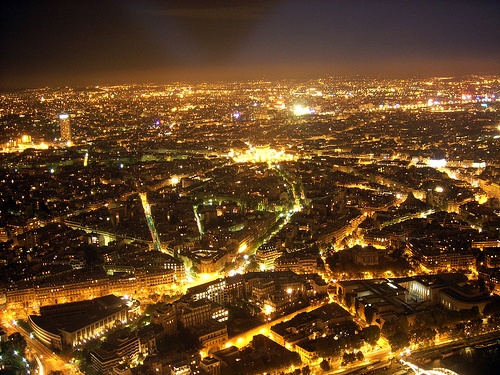 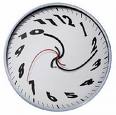 Actividad nocturna
Desvelo
Luz por la noche
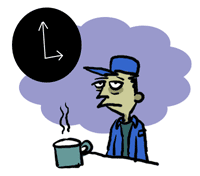 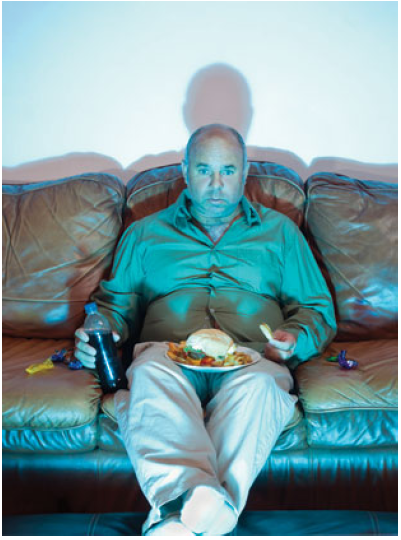 Trabajo nocturno
Comida por la noche
[Speaker Notes: JET LAG: Aquellos que hayan volado cruzando meridianos debieron ajustar sus relojes pulsera para ser coherentes con el lugar de destino, adelantando o atrasando las agujas del reloj. Paralelamente, el sistema circadiano experimenta el mismo ajuste restableciéndose gradualmente las relaciones de fase normales de los ritmos entre sí y con el nuevo zeitgeber o sicronizador .
podemos citar a Julio Cortázar: “Cuando uno viaja a Europa, el alma tarda tres días más en llegar”… 
El jet-lag es definido como un conjunto de síntomas dominado por una alteración en el patrón de sueño, que ocurre cuando ciertos ritmos biológicos se encuentran fuera de fase entre sí con el ciclo ambiental de luz/oscuridad como consecuencia de vuelos transmeridianos de larga duración.]
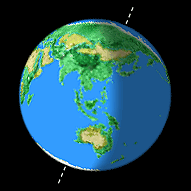 DÍA
CAMBIOS EN LAS HORAS DE ACTIVIDAD Y COMIDA CREAN UNA DESINCRONÍA CIRCADIANA
NOCHE
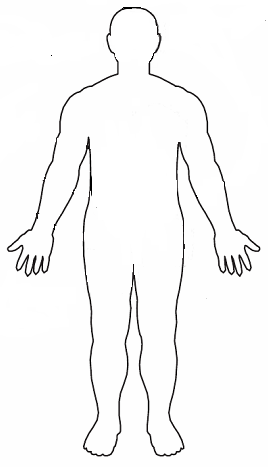 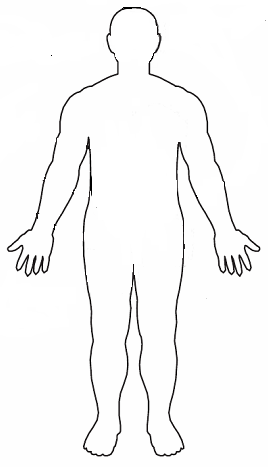 VIGILIA
Vigilia
Actividad
Aprendizaje
Ejercicio
Temperatura corporal 
Cortisol 
Gasto energético 
Adrenalina 


Alimentación
Digestión
Insulina 
Enzimas gástricas 


Frecuencia cardiaca 
Frecuencia respiratoria 
Sueño
Reposo
Ensoñaciones
Relajación muscular
Temperatura corporal 
Gasto energético 

Melatonina
Reparación celular
Funciones antioxidantes
Hormona de crecimiento
Sintesis de proteínas

Ayuno
Metabolismo basal 

Frecuencia cardiaca 
Frecuencia respiratoria 
SUEÑO
CONSUMO DE ALIMENTO
AYUNO
ENFERMEDADES METABÓLICAS
Resistencia a la insulina
Diabetes tipo 2
Estrés
Perdida de memoria
Depresión
Burnout
Etc.
Salud mental
Desordenes cardiovasculares
Hipertensión
Infartos
Ulceras
Nauseas
Desordenes gastrointestinales
Propensión al cáncer
Cáncer de mama
Cáncer colorectal
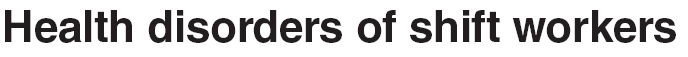 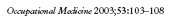 Consecuencias de la disrupción circadiana
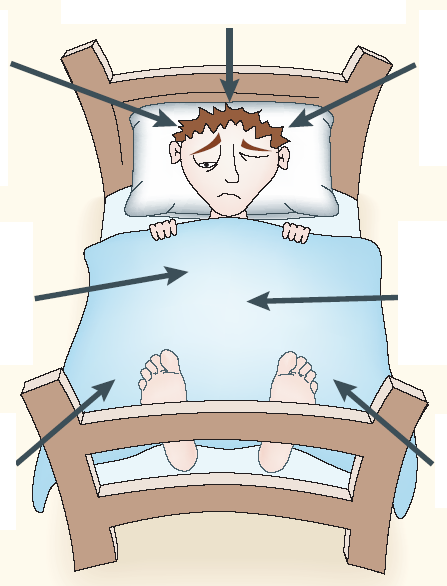 Ganancia de peso
ALTERACIÓN DE LOS 
RITMOS CIRCADIANOS 
Temperatura corporal
Ritmos de glucosa, 
Desincronización interna,  etc
Modif. Nature Reviews, vol 6 may 2005.
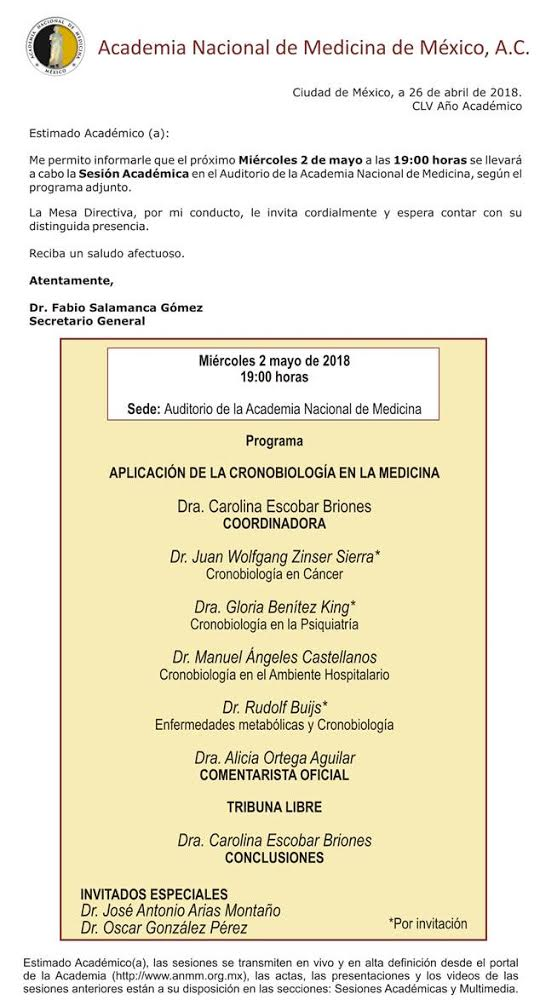